Simple algorithm for partial quantum search
Vladimir E. Korepin and Lov K. Grover




Reporter: Bujiao Wu
Outline
Background
Review of Grover search
Main results
Algorithm
Lower bound
Discussion
Outline
Background
Review of Grover search
Main results
Algorithm
Lower bound
Discussion
Background
Search for Charli
[Speaker Notes: 暴力需要搜索所有item。]
Background
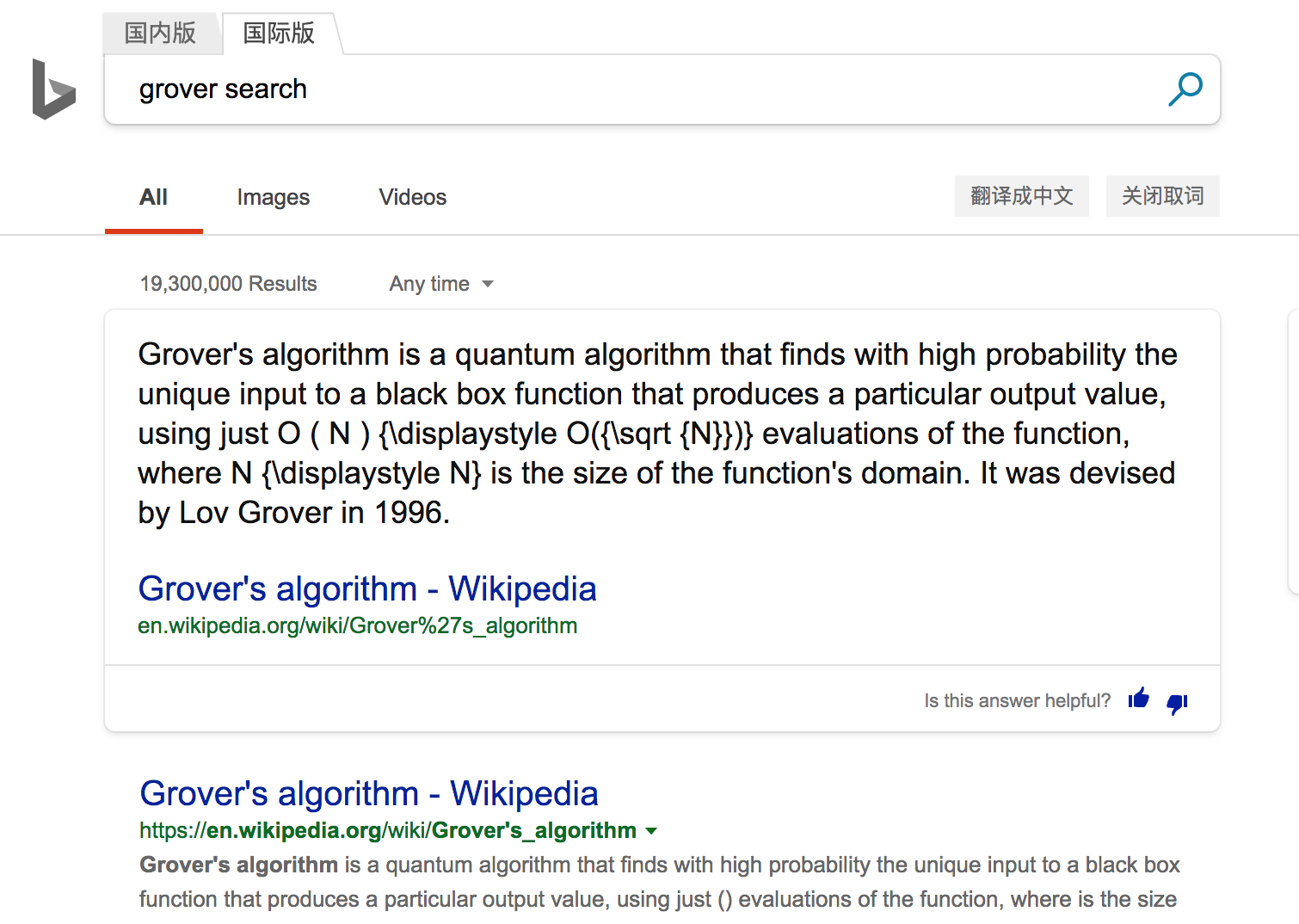 Search for Charli
Outline
Background
Review of Grover search
Main results
Algorithm
Lower bound
Discussion
Review of Grover search
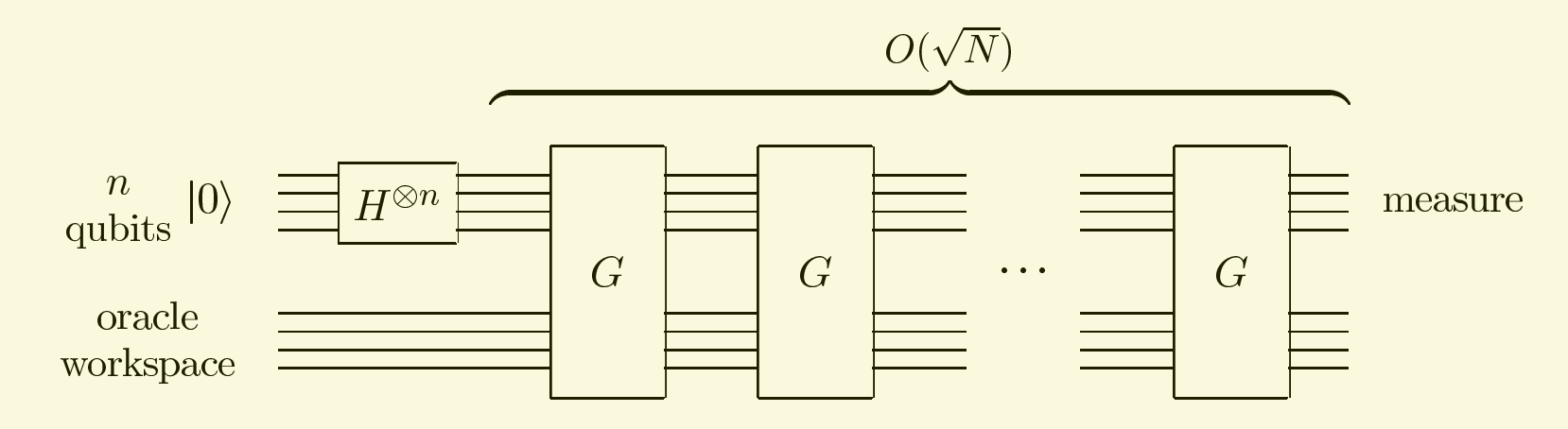 Grover Search circuit:
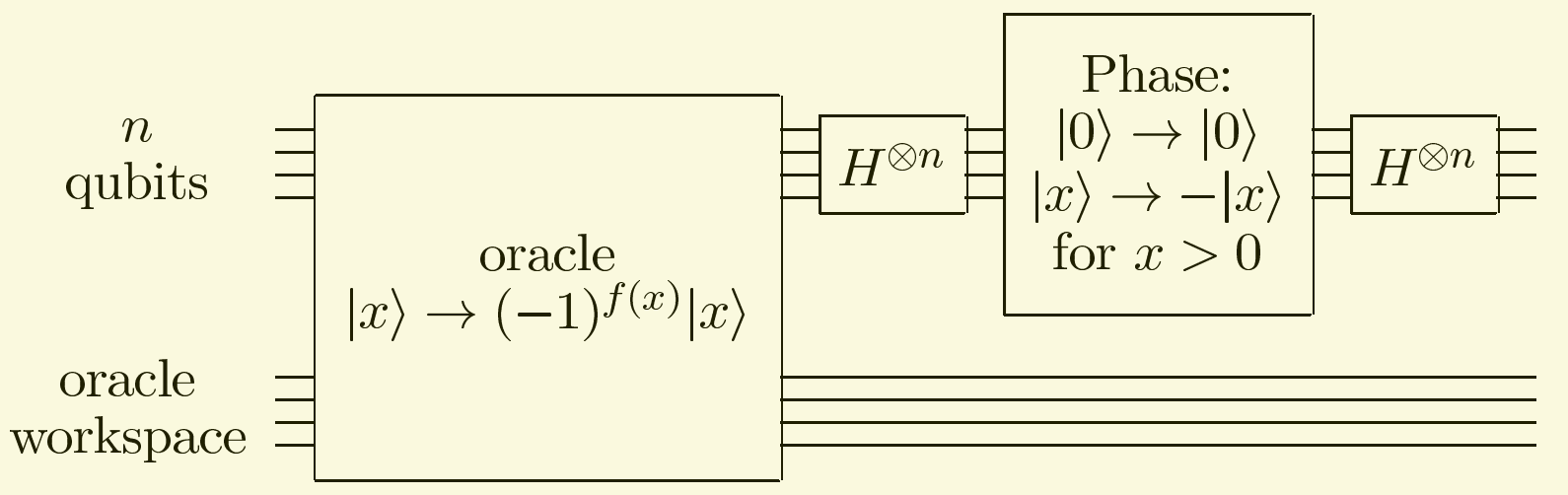 Circuit for the 
Grover iteration G:
Review of Grover search
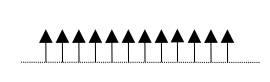 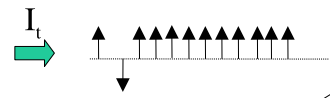 [Speaker Notes: 只有1个解：(N-2 * 1)/N]
Review of Grover search
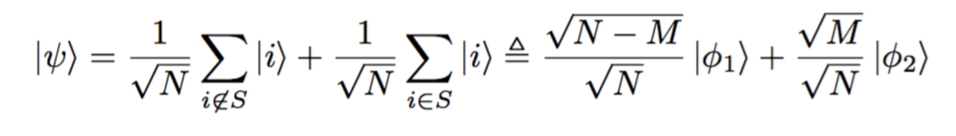 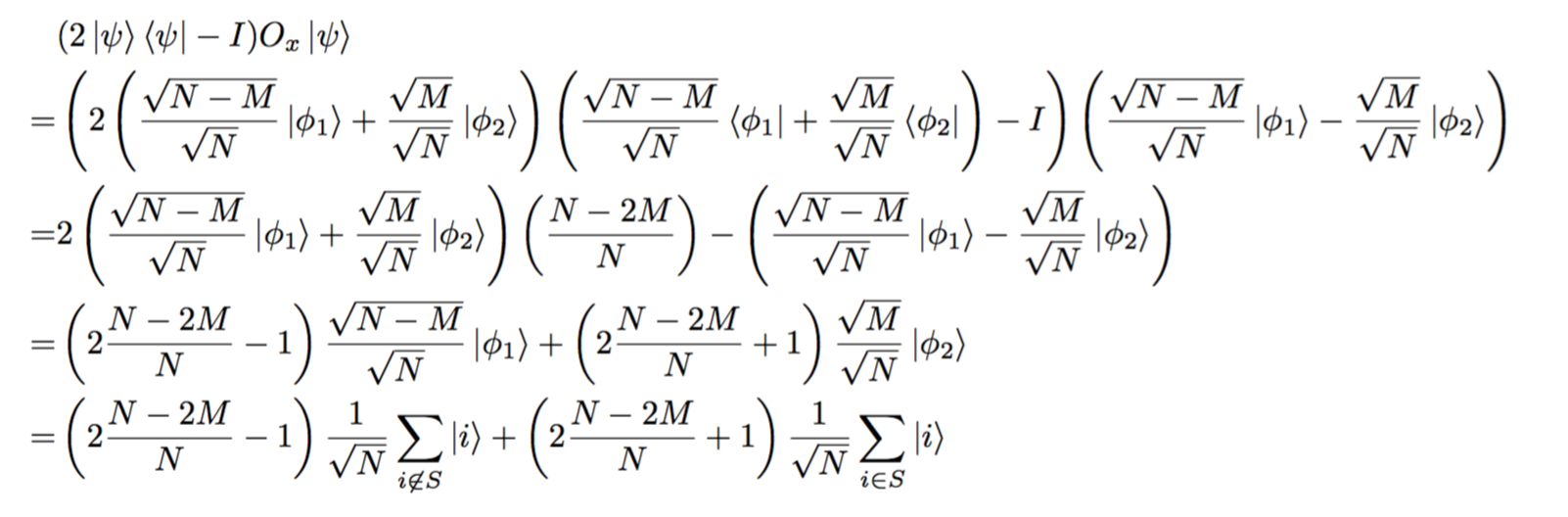 Review of Grover search
Transformations used in quantum search
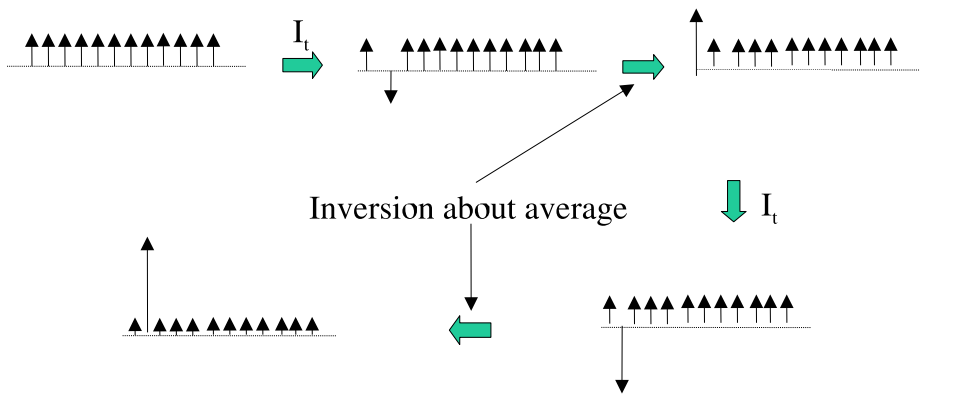 Outline
Background
Review of Grover search
Main results
Algorithm
Lower bound
Discussion
Main results
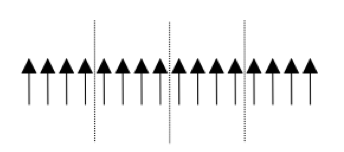 Outline
Background
Review of Grover search
Main results
Algorithm
Lower bound
Discussion
Algorithm
Review of Grover search
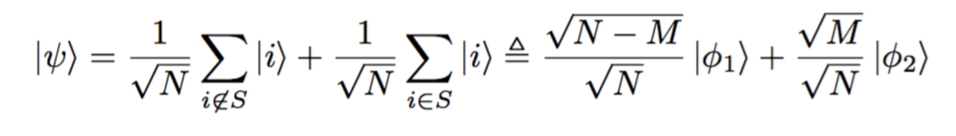 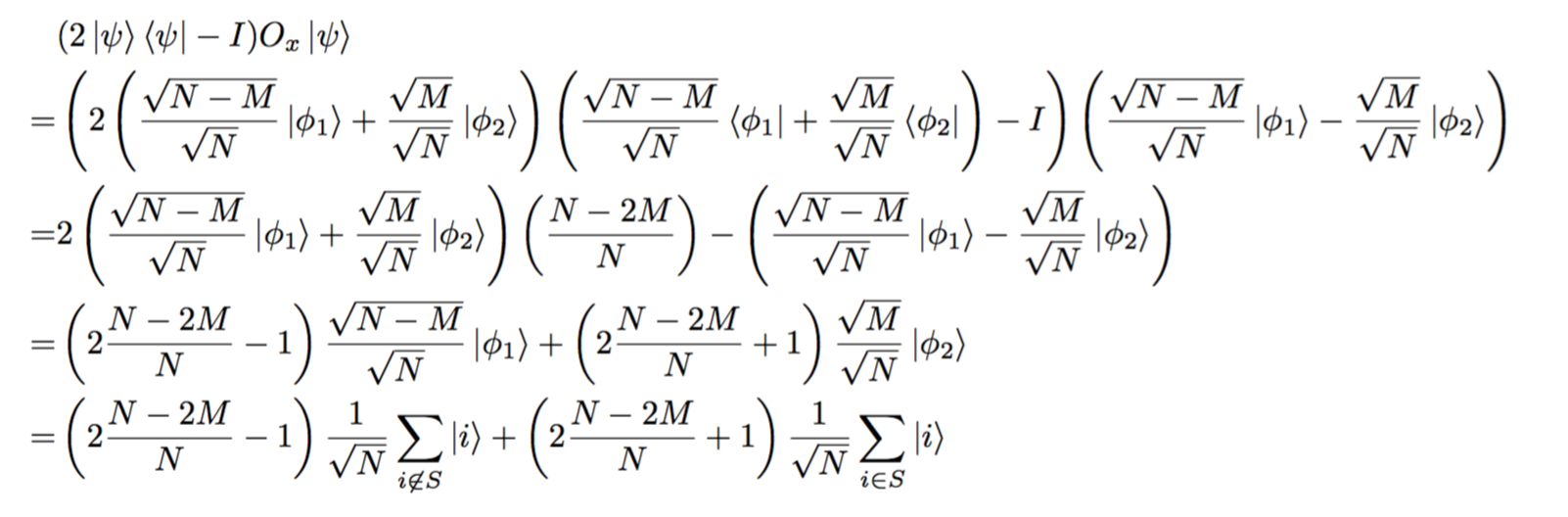 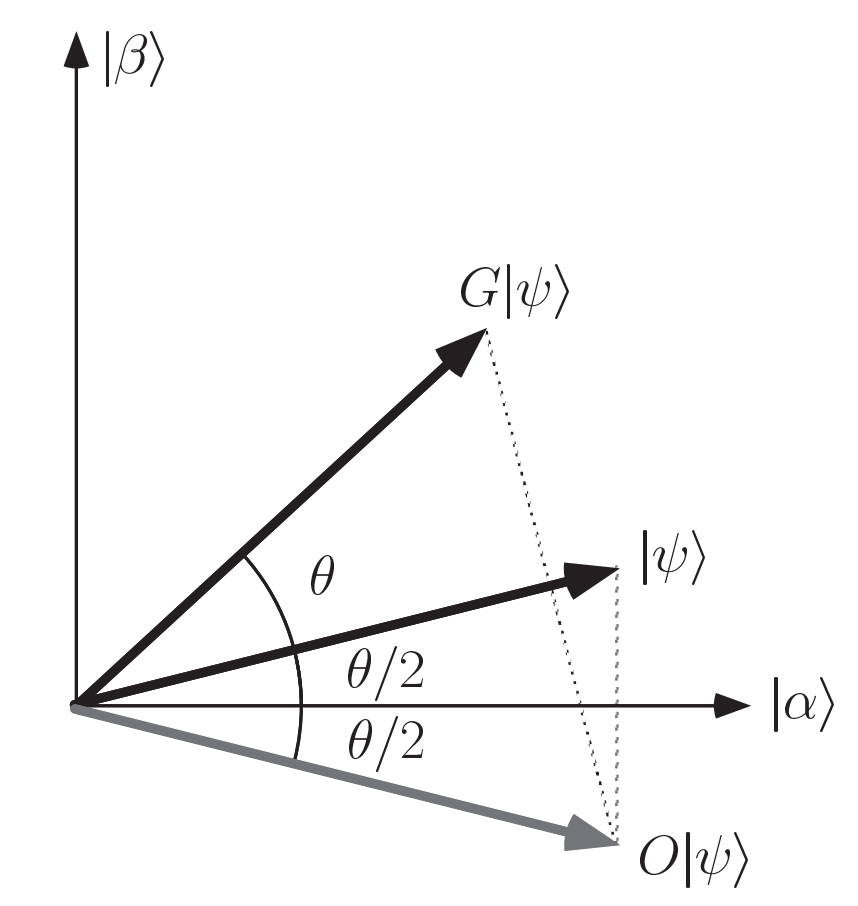 Algorithm
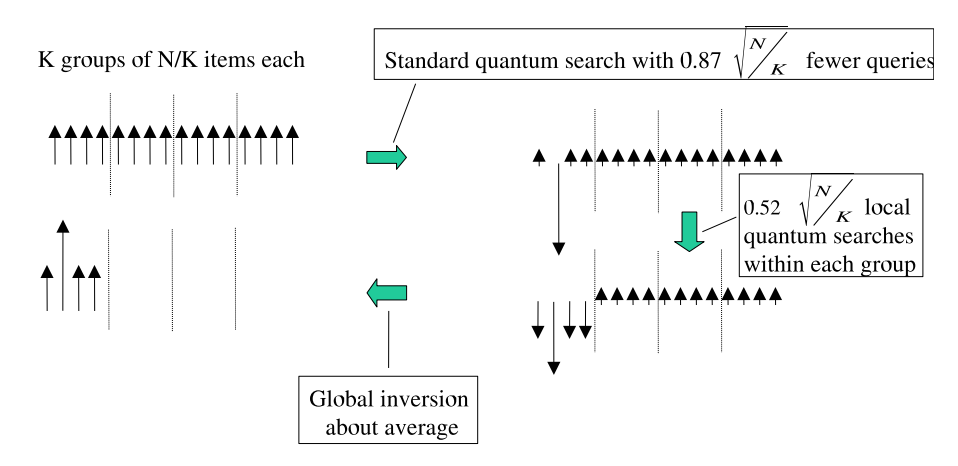 Algorithm analysis
Start with all the amplitude in a single basis state.
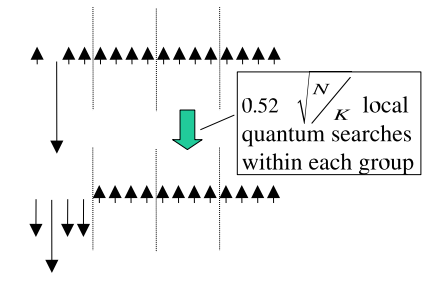 [Speaker Notes: 考虑第2个阶段 假设第2个阶段经过yeta次Grover迭代]
Algorithm analysis
Start with all the amplitude in a single basis state.
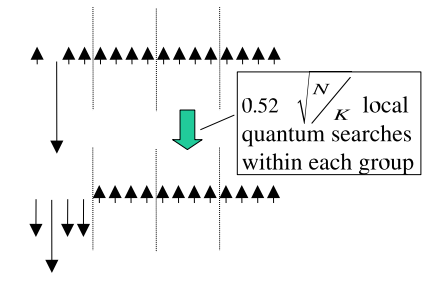 Step 2 iterations: 𝜂
Algorithm analysis
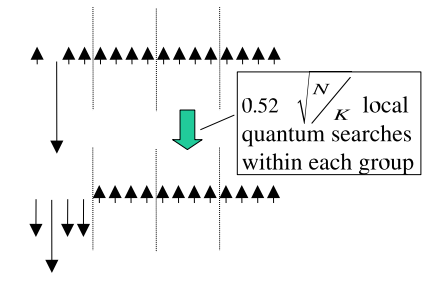 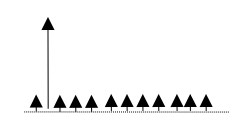 sum: amplitude in all
Algorithm analysis
The number of iterations:
Step 2 iterations: 𝜂
Step 3 iterations: 1
Outline
Background
Review of Grover search
Main results
Algorithm
Lower bound
Discussion
Lower bound
Suppose the query complexity is Q to find a block.
Outline
Background
Review of Grover search
Main results
Algorithm
Lower bound
Discussion
Discussion
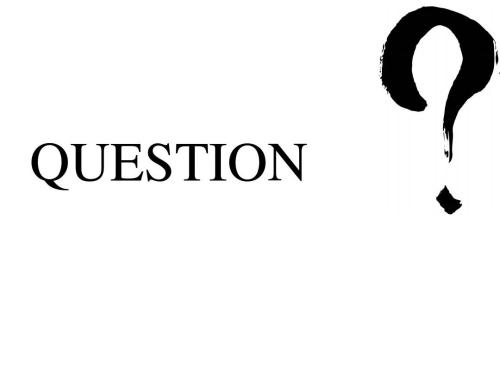